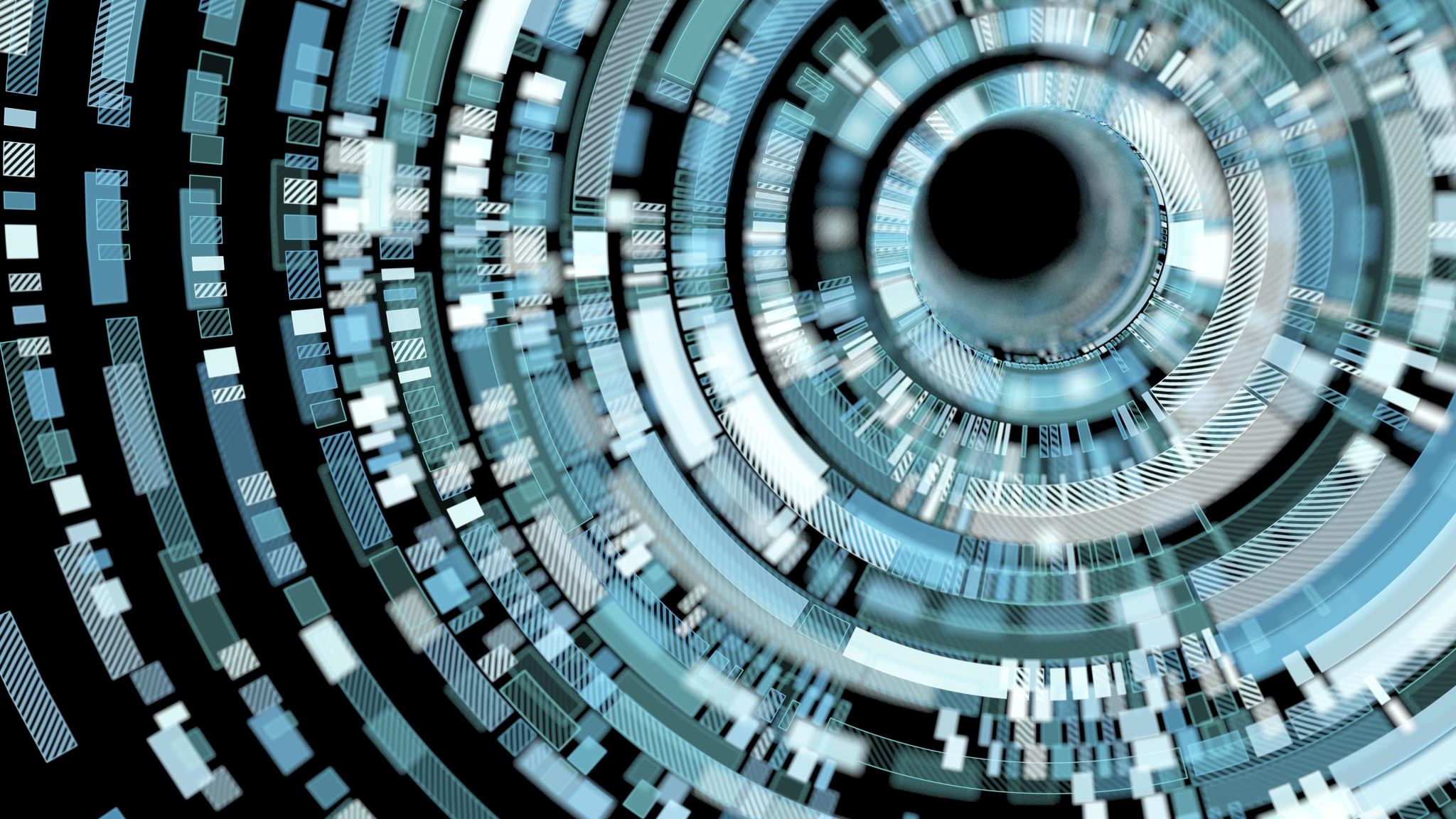 TVM: An Automated End-to-End Optimizing Compiler for Deep Learning
T. Chen, T. Moreau, Z. Jiang, L. Zheng, S. Jiao, E. Yan, H. Shen, M. Cowan, L. Wang, Y. Hu, L. Ceze, C. Guestrin, and A. Krishnamurthy					
                                                               Presentation by Grzegorz wilk
Background
Goal: 
Rewrite the computational graphs to functionally equivalent, but more efficient ones.
Subject to what hardware backend we are running on.
High level computation graph optimizations as well as operator level optimizations.
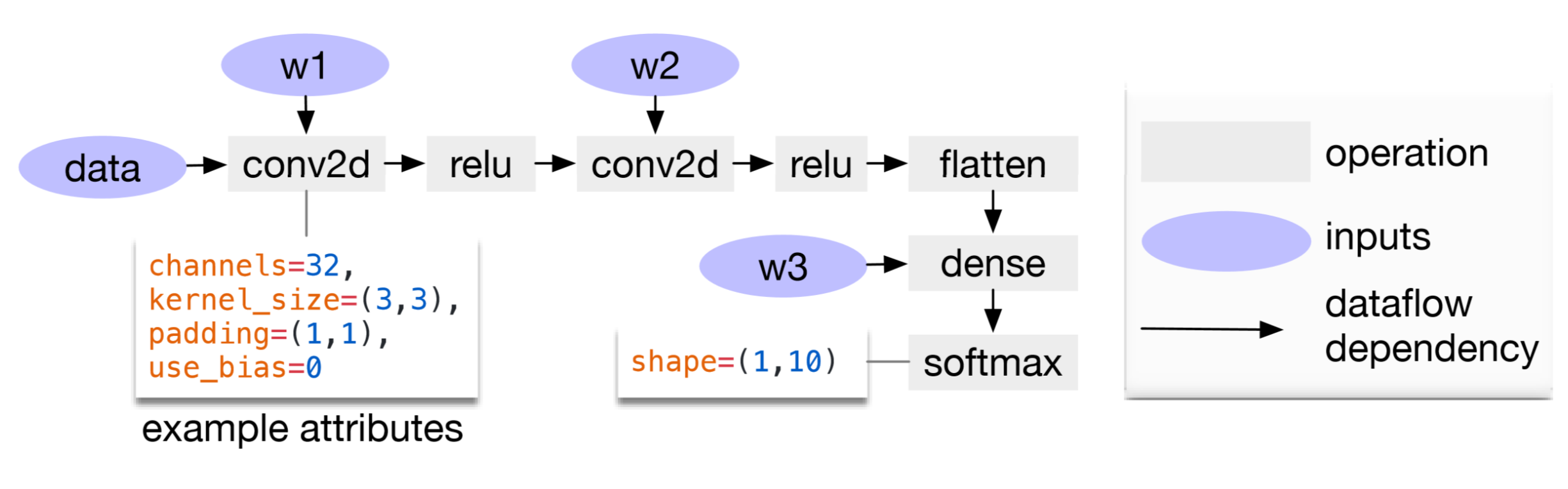 TVM Computational Graph Optimizations
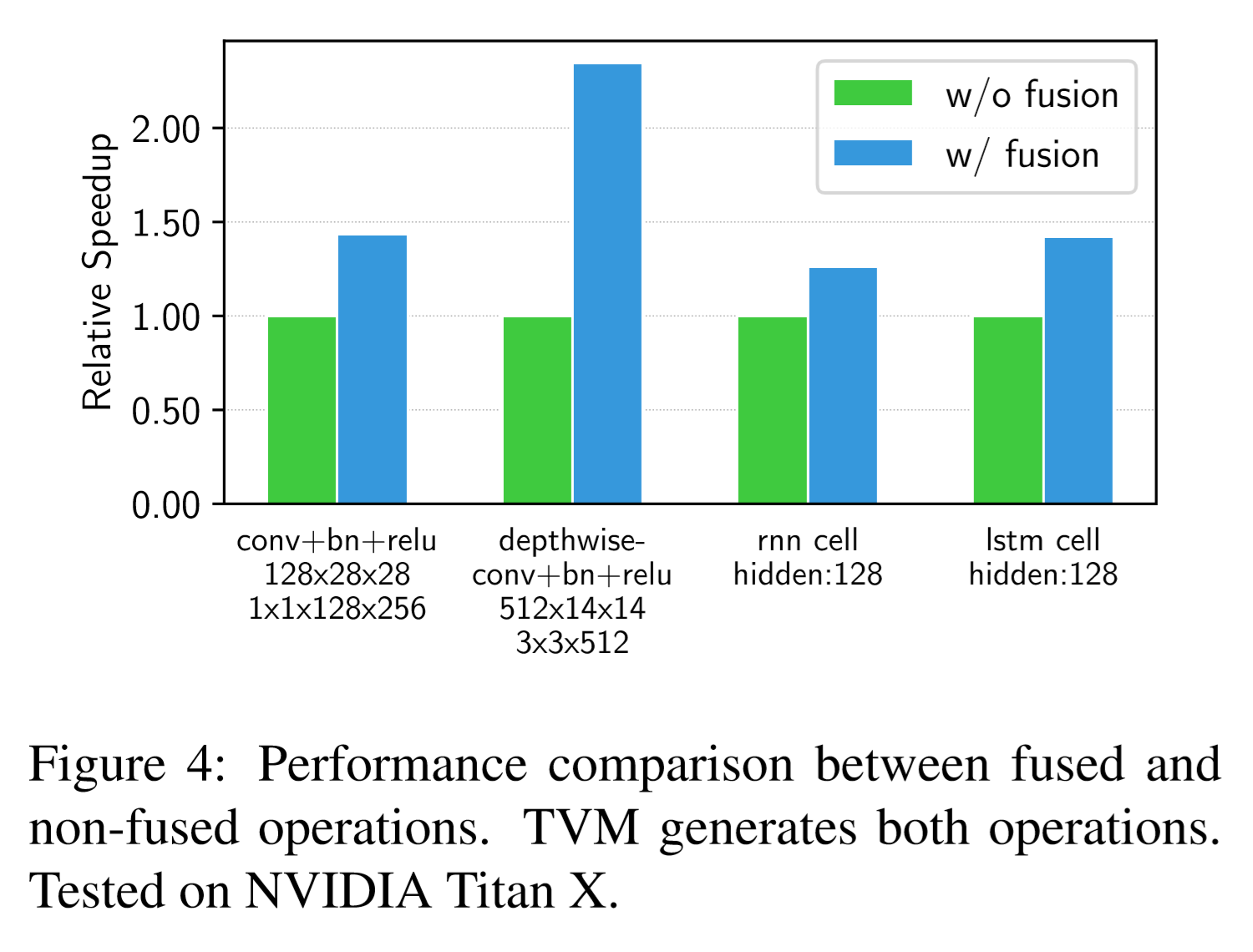 Fuses whichever operators it can to reduce memory operations 
Transforms the shapes of intermediate tensor data to allow for more efficient execution on the used hardware
But what about low-level?
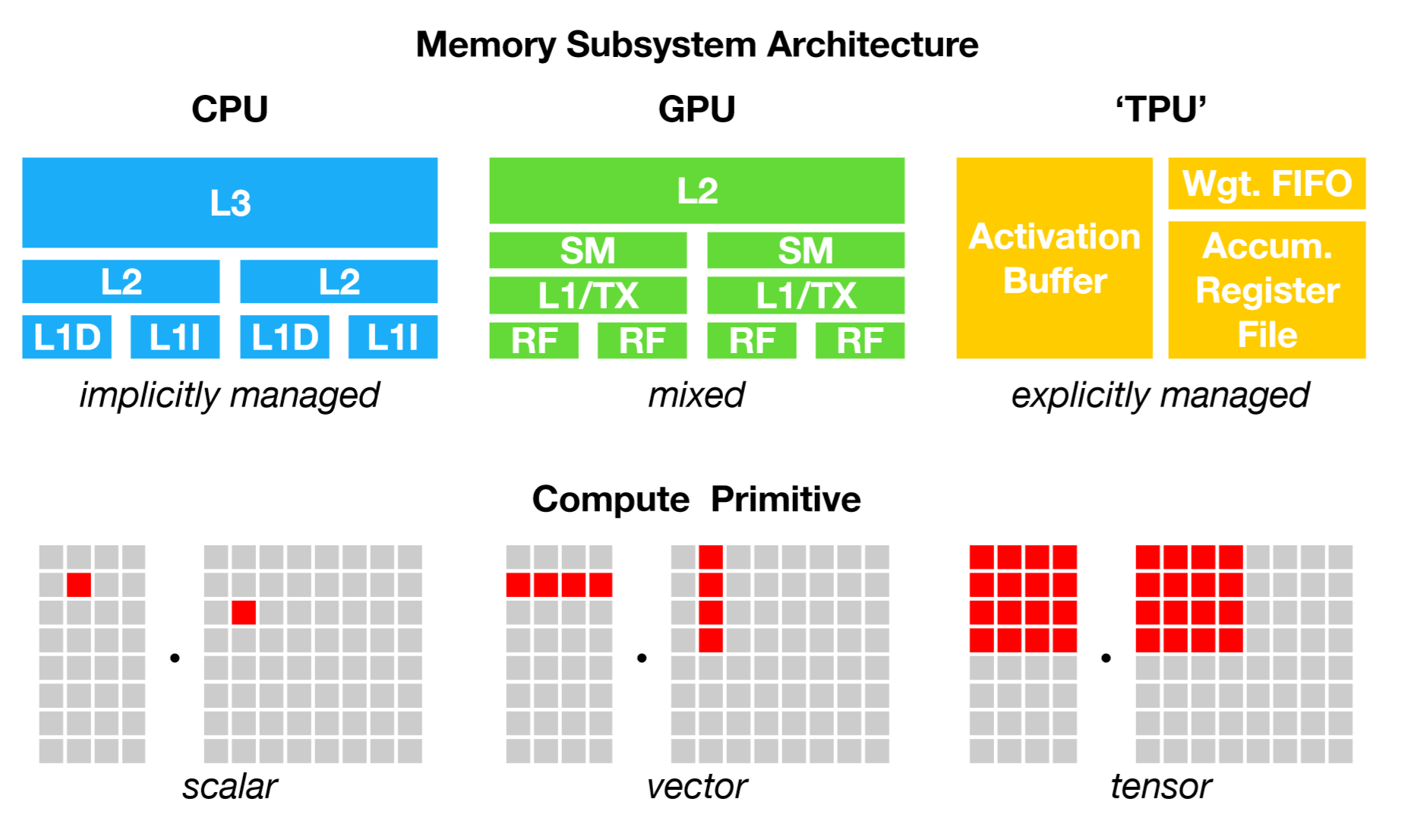 ML computational graphs are often too high level to allow for hardware back-end speciﬁc operator-level optimizations. 
Tensor-Flow, PyTorch, MXNet all leave it to vendor libraries.
Separation of computation definition and low-level scheduling
Halide’s approach extended with new optimizations.
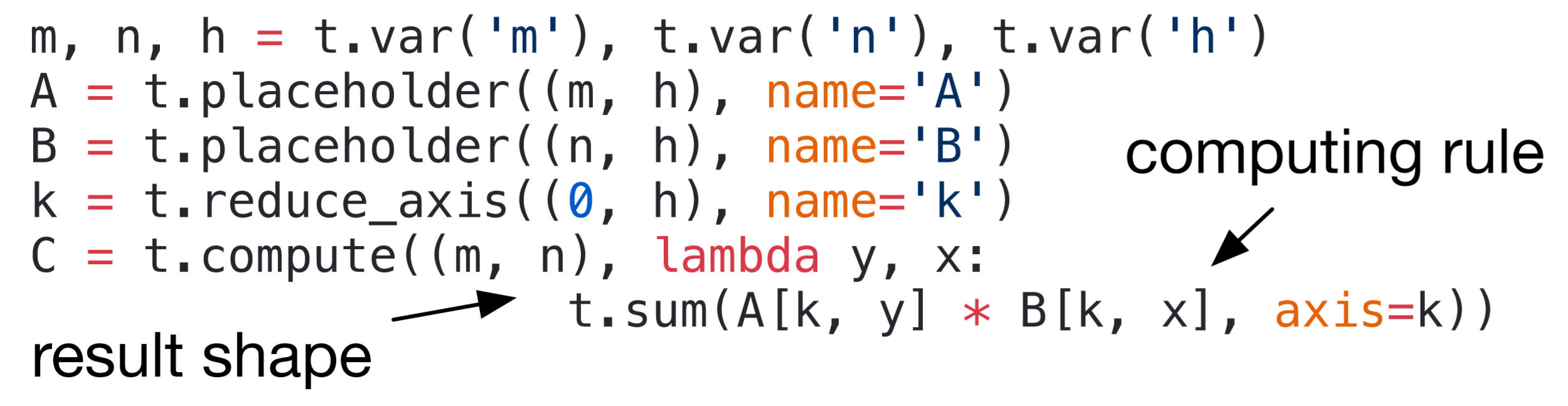 Operator-level optimizations
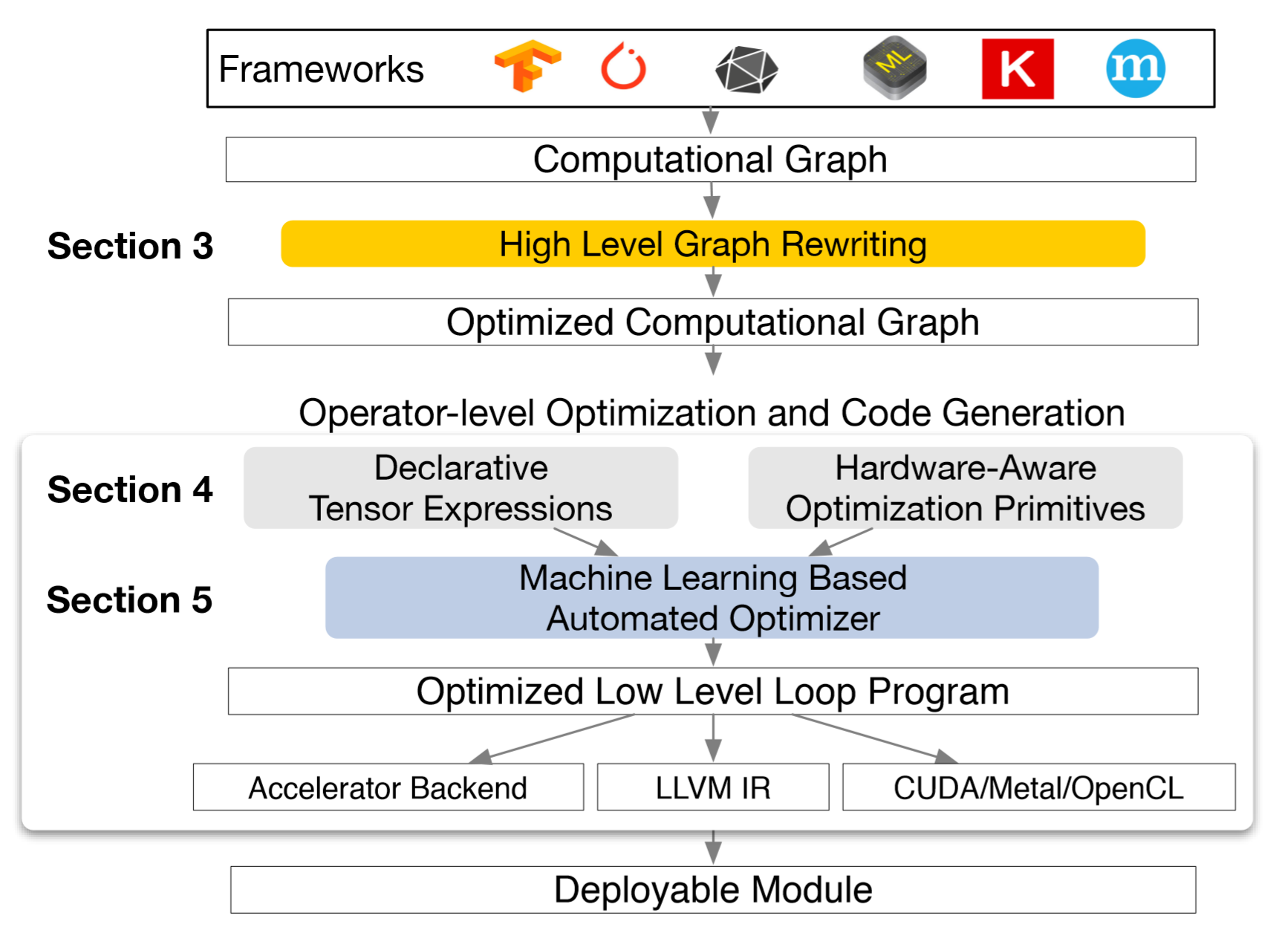 loop transformations
thread binding
locality computation
special memory scope
tensorization 
latency hiding
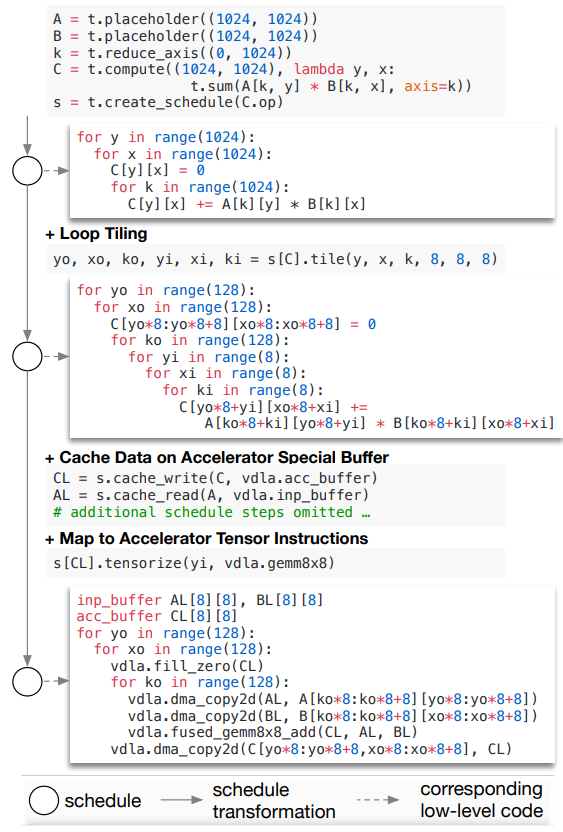 Operator-level optimizations
loop transformations
thread binding
locality computation
special memory scope
tensorization 
latency hiding
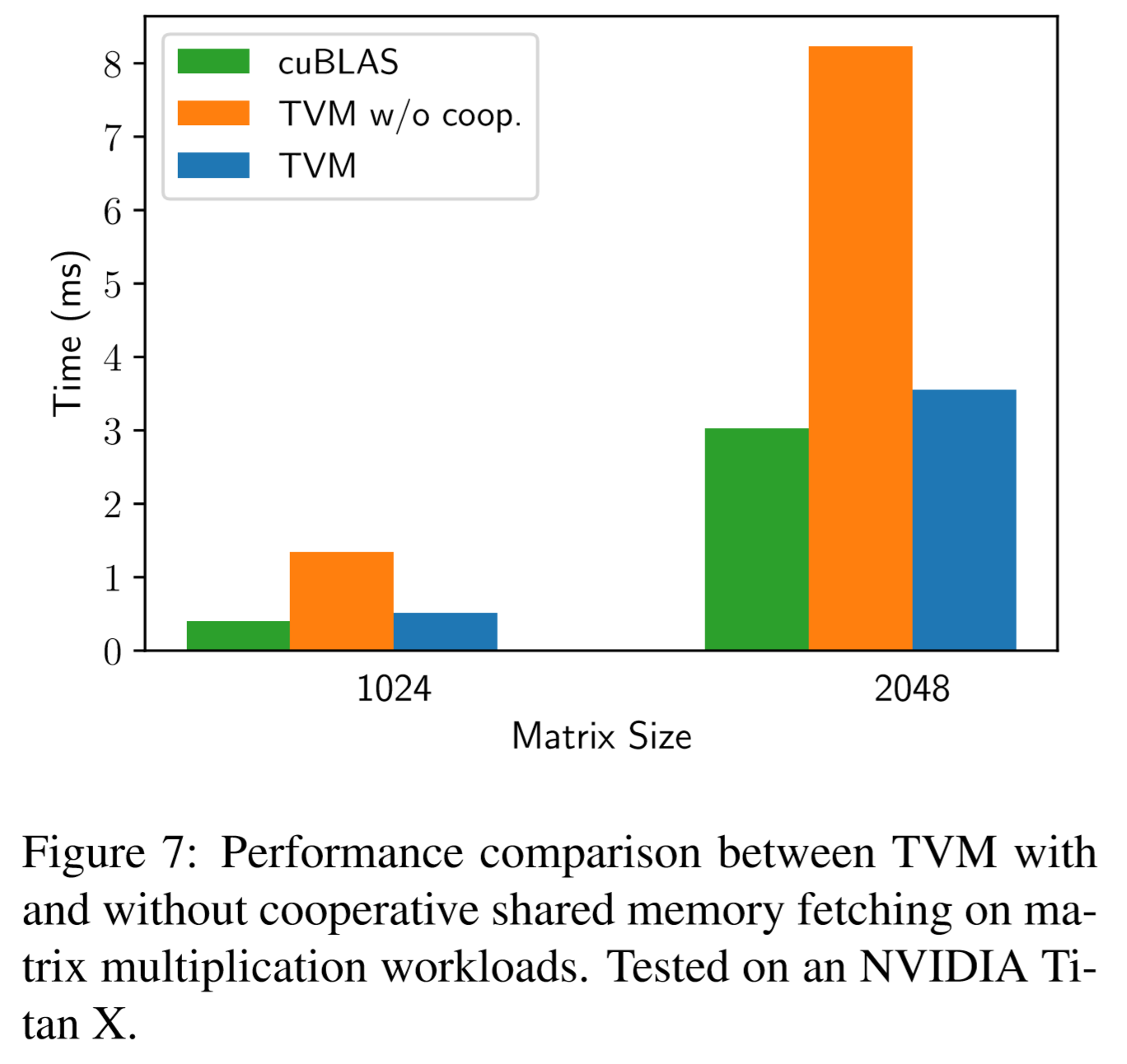 Memory scoping
Take advantage of memory locality in parallel settings (e.g. GPUs).
Tensorization
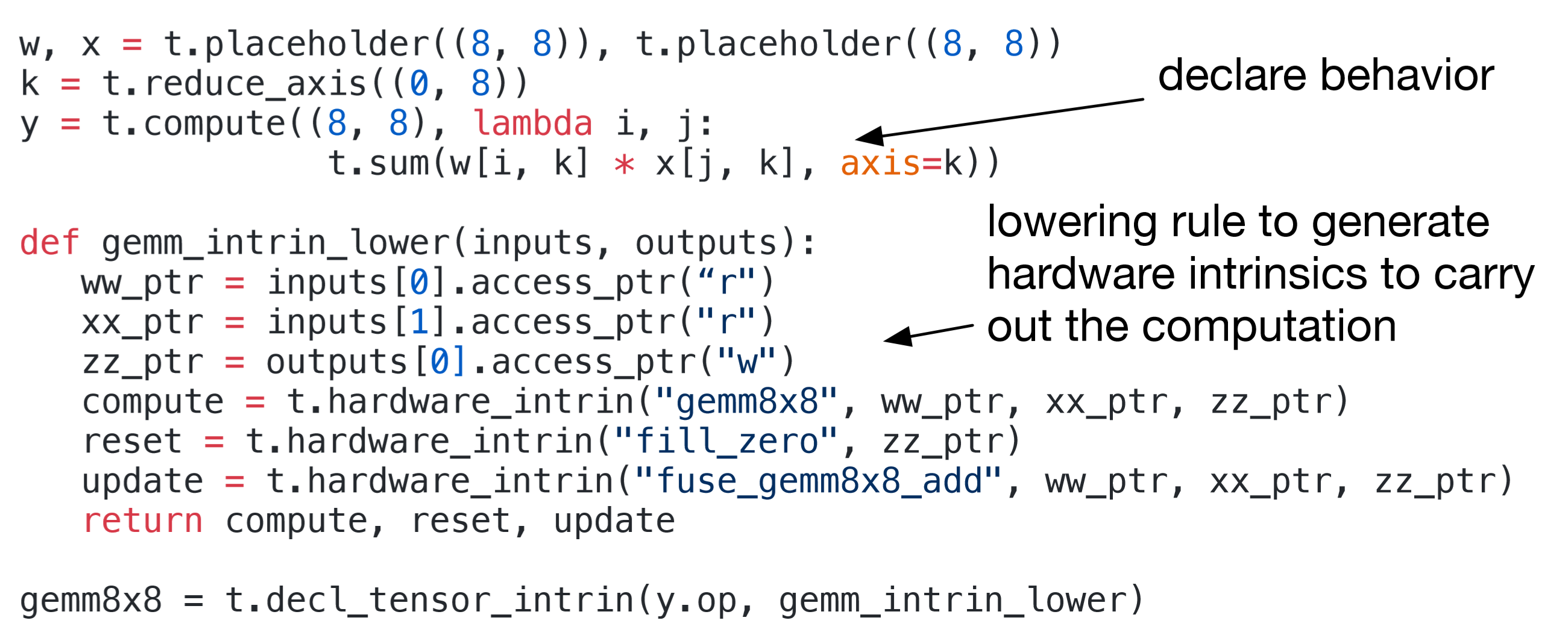 Means of generically describing arbitrary tensor operations, to allow for seamlessly using TVM with new hardware capabilities.
Latency hiding
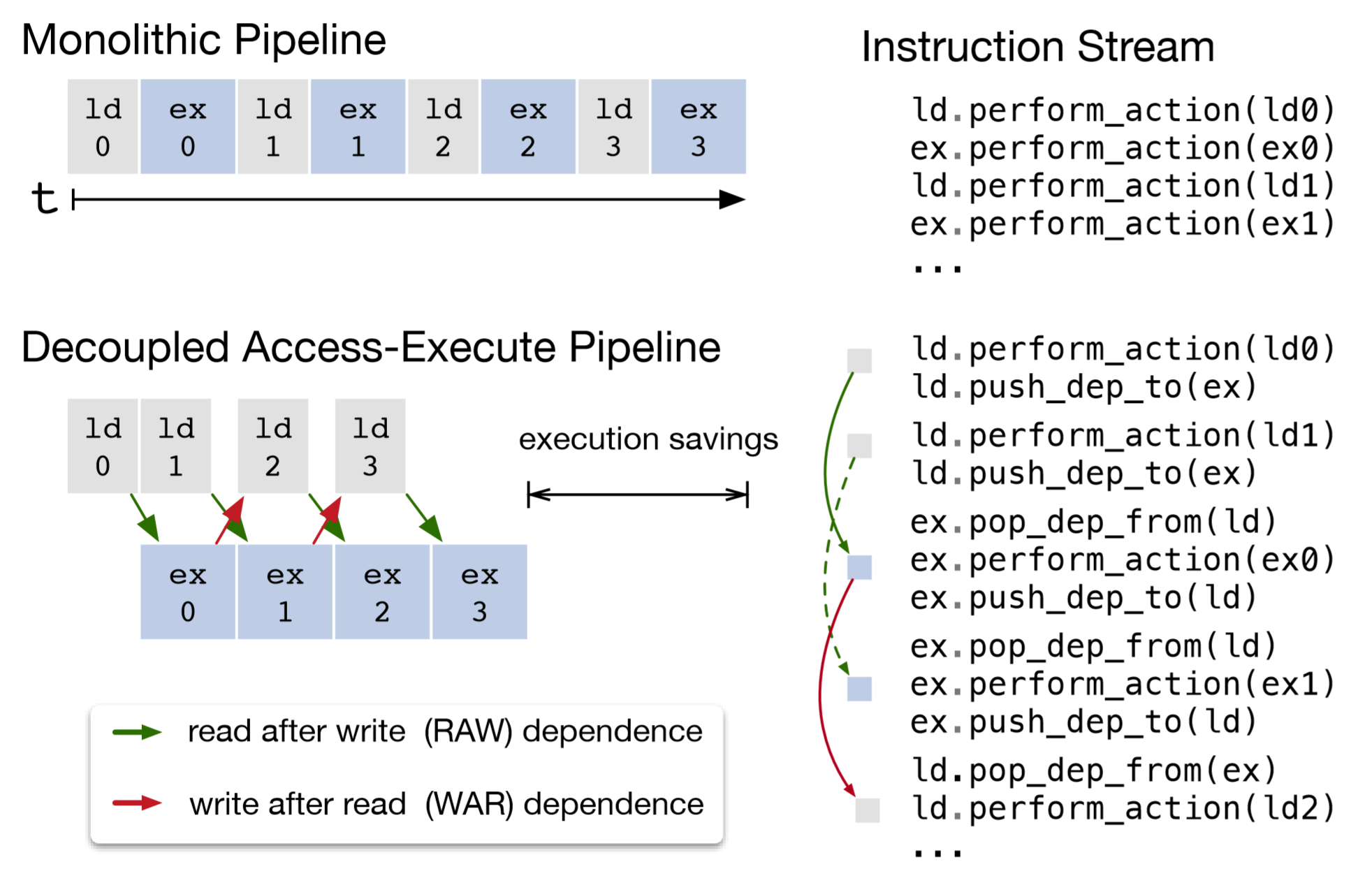 Takes advantage of rearranging memory transfer operations to overlap computation with waiting on memory.
Automatic optimization search space exploration
Cost model estimated using machine learning.
Used to predict the strategies performance. 
Guides the automatic optimization exploration.
Runs experiments which then feedback to the cost model.
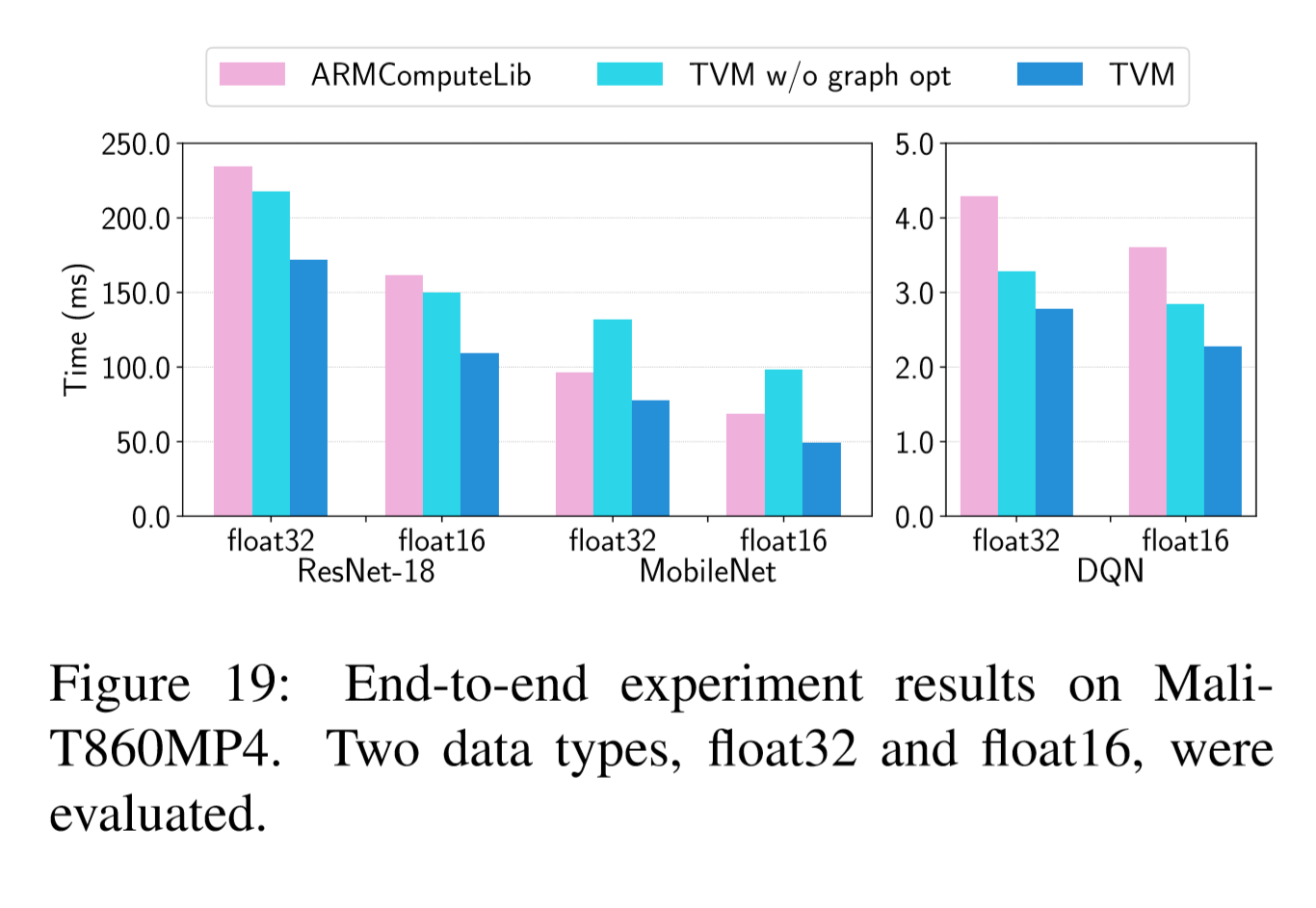 Evaluation
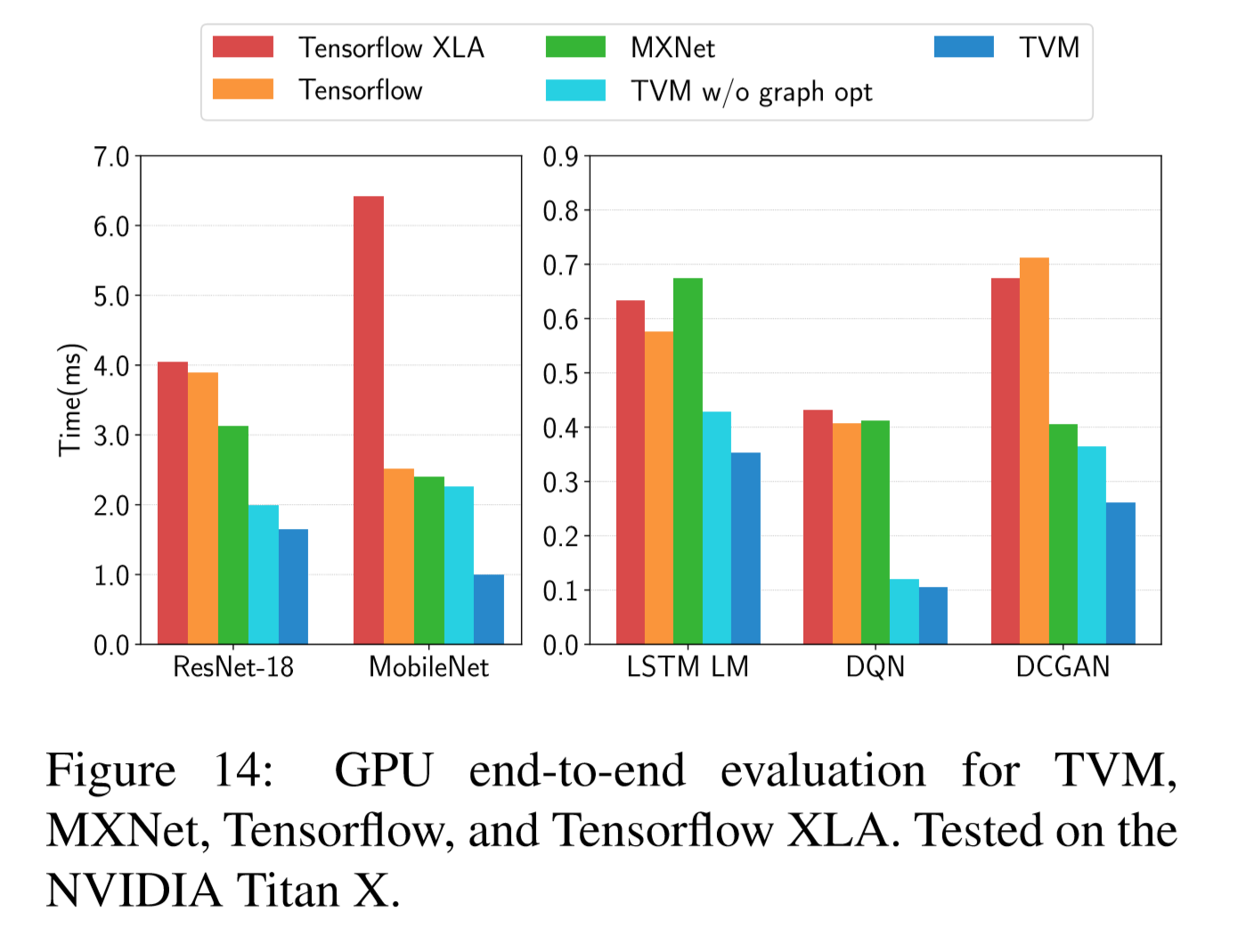 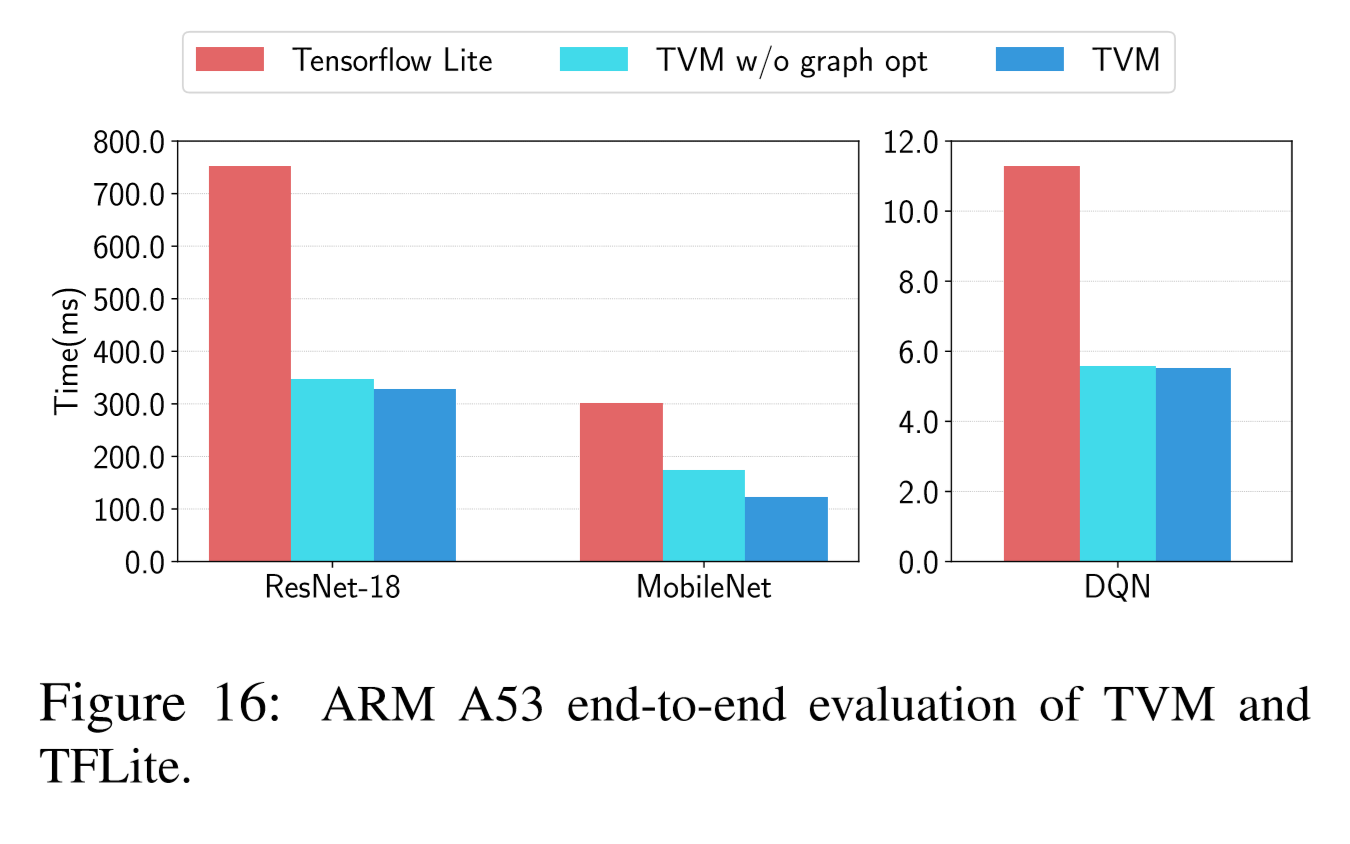 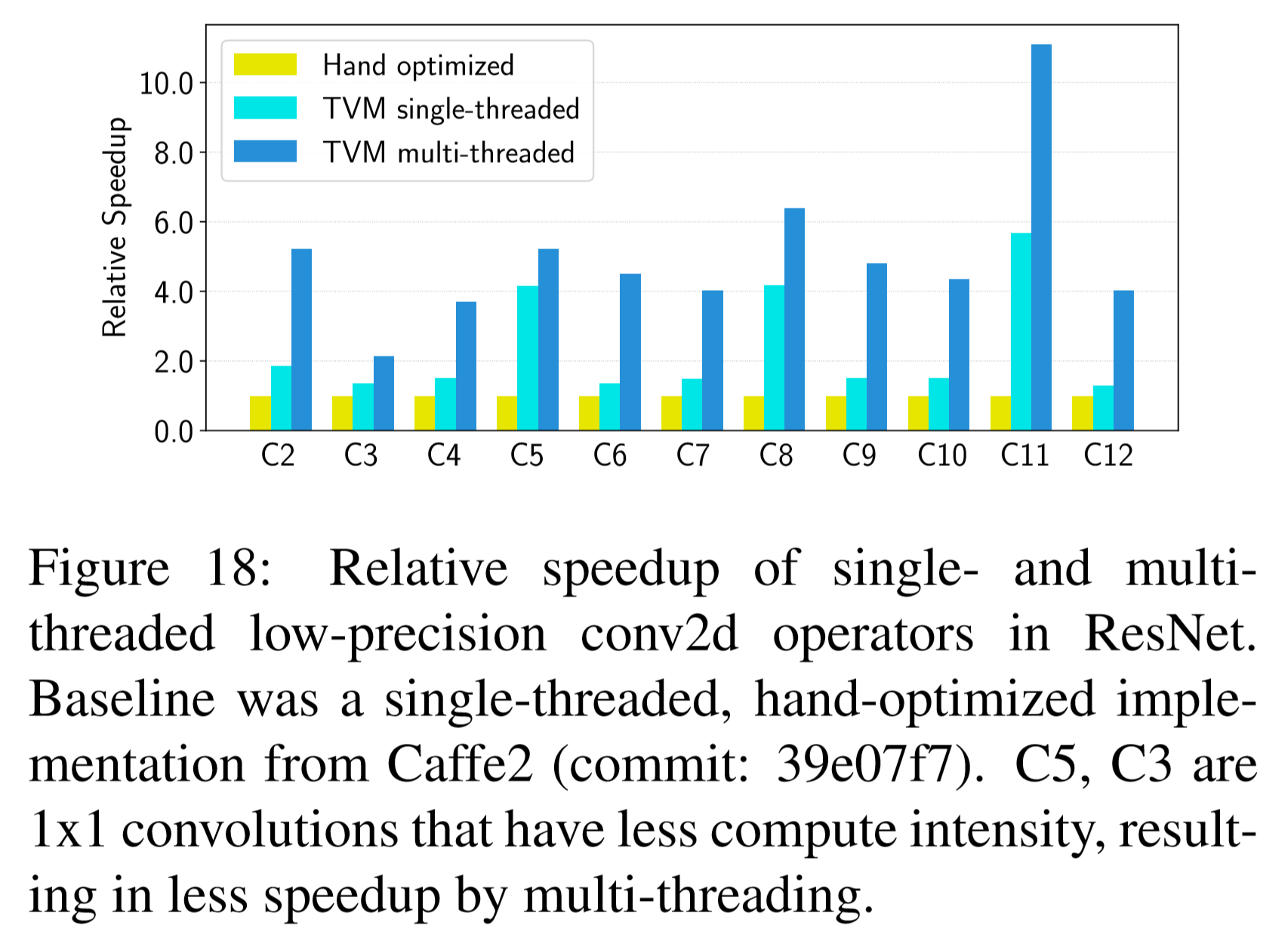 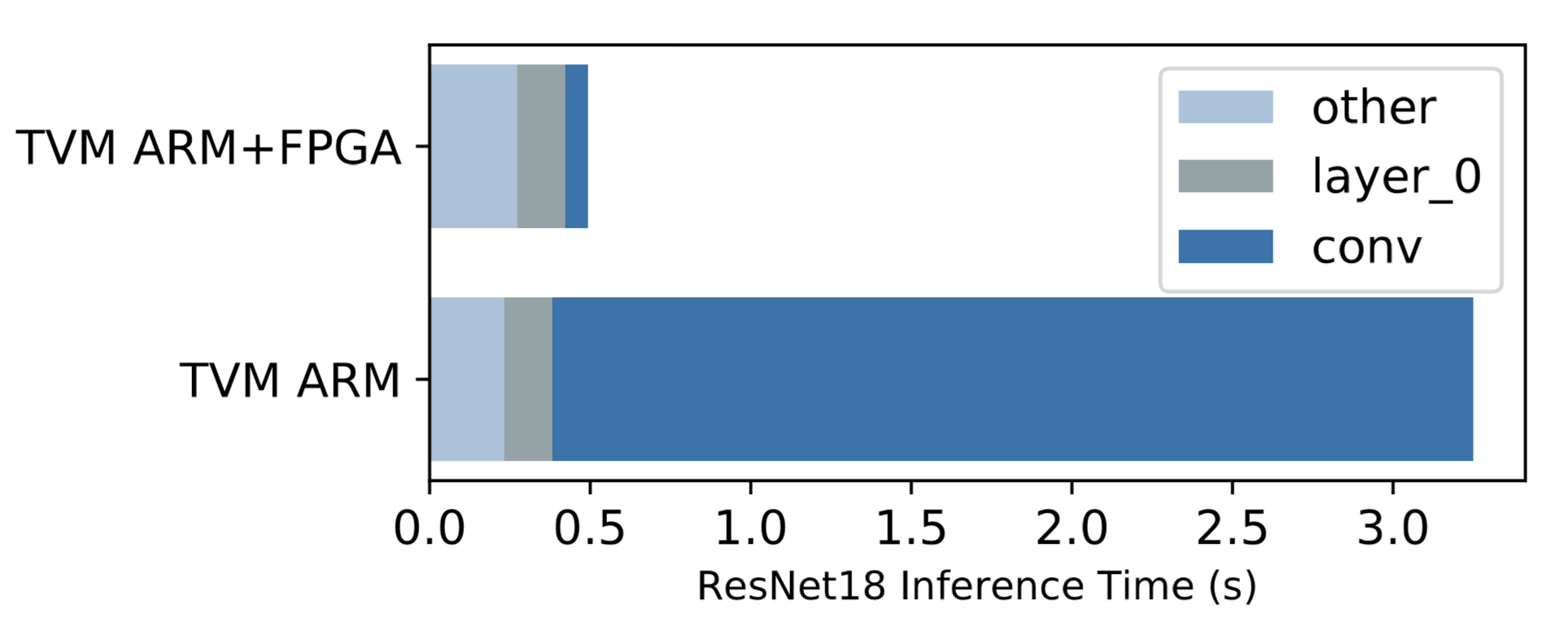 Critique
Positives                      Negatives
Optimization search limited to one device, can’t take advantage of multi-GPU.
Missing descriptions of the operation optimizations which are included in TVM but weren’t introduced by it.
Limited evaluation of how long it takes to explore the optimization search space to produce the chosen strategy (example on just one conv2d operator).
Solves the problem it poses
Evaluates each proposed optimization 
 …as well as the end-to-end computational pipeline across 4 hardware platforms across 5 ML workloads
…including specific operators within these workloads
Critique
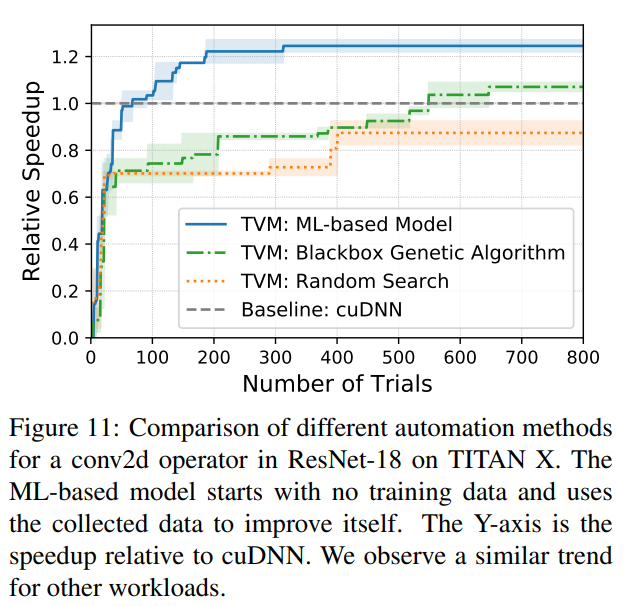 Positives                      Negatives
Optimization search limited to one device, can’t take advantage of multi-GPU.
Missing descriptions of the operation optimizations which are included in TVM but weren’t introduced by it.
Limited evaluation of how long it takes to explore the optimization search space to produce the chosen strategy (example on just one conv2d operator).
Solves the problem it poses
Evaluates each proposed optimization 
 …as well as the end-to-end computational pipeline across 4 hardware platforms across 5 ML workloads
…including specific operators within these workloads
fin